Client – led research and intervention development: exploring people with Multiple Sclerosis’ experiences of psychological therapies
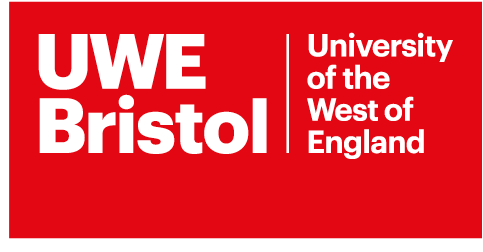 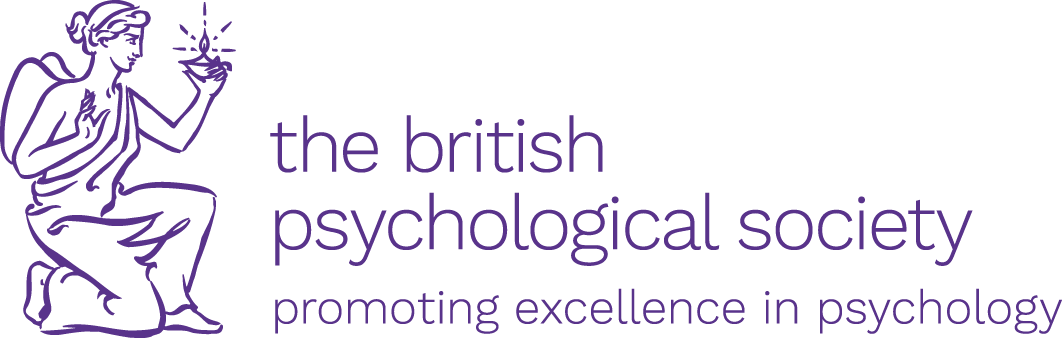 Fragkiadaki, Cotterill, Rice, Smith & Nizza, 2023

Dr Eva Fragkiadaki
Senior Lecturer in Counselling Psychology
University of the West of England
Why Multiple Sclerosis?
Moving away from generic therapy models?
How was the intervention developed?
3-month follow-up data:
Quantitative Data: quality of life, anxiety, depression, emotion regulation
Qualitative data: experience of the intervention, perceived impact on experience and management of MS
Points of discussion
How can process – based therapy the future of psychological interventions?
How can Counselling Psychology, with the pluralistic and integrative  practice philosophy, contribute in the field?
We need more systematic, idiographic methods of intervention evaluation that move away from large scale RCT’s and focus on the clients’ experience and needs.
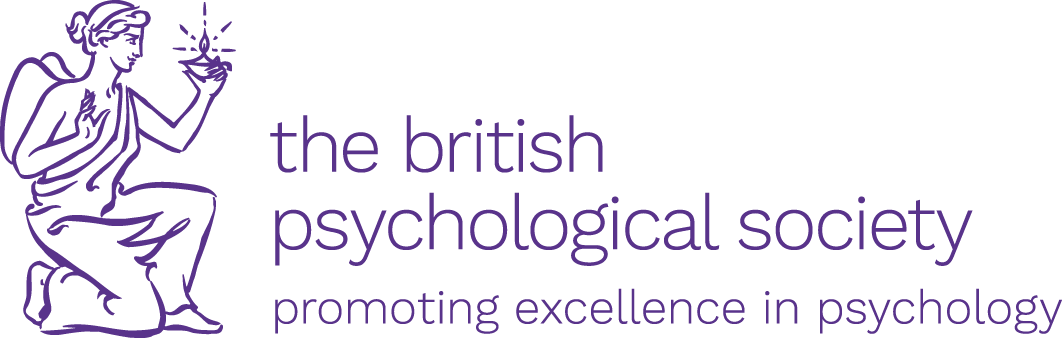 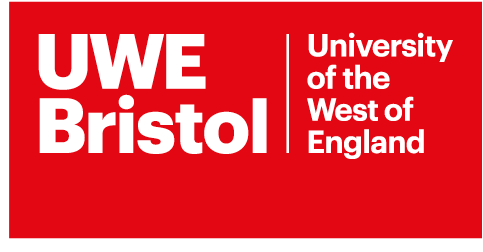 Thank you!

Eva.Fragkiadaki@uwe.ac.uk